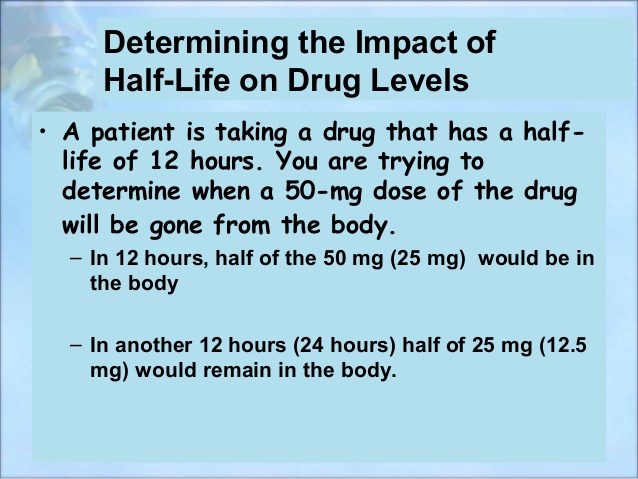 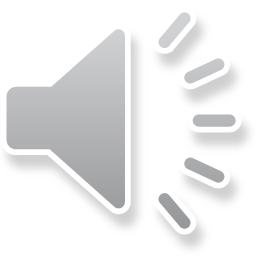 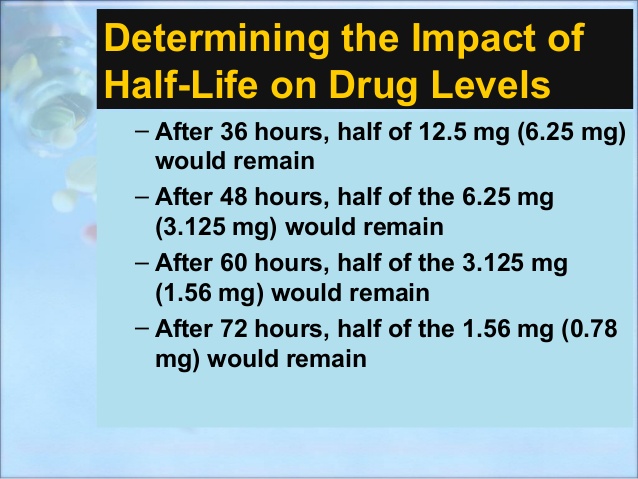 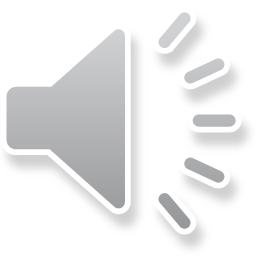 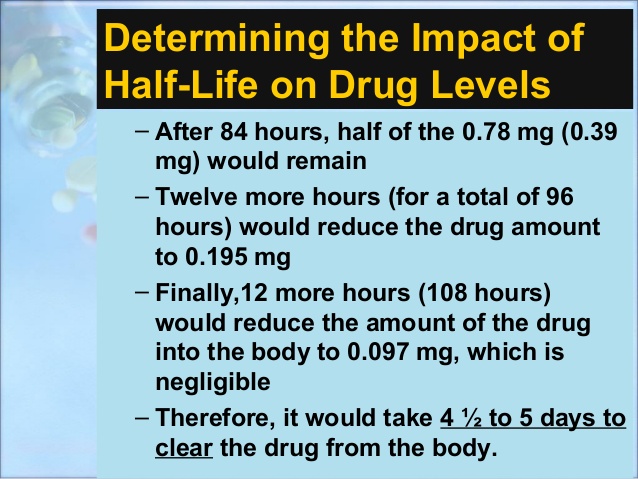 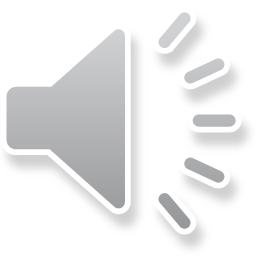 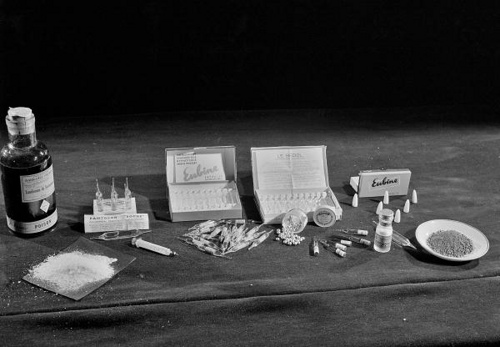 Half life = 0.693 x Vd/ total body clearance
Alpha half life = plasma / distribution half life
Beta half life = tissue / elimination half life
Plasma half life of some drugs:
Drug	                                                   Half Life
Acetylcholine, GABA, Catecholamine's 	     Milliseconds 
Adenosine	                                    10 seconds 
Aspirin	                                             15 minutes
Digoxin                                                39 hours
Amiodarone	                       more than 100 days
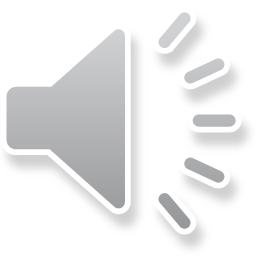 http://howmed.net/pharmacology/plasma-half-life-of-drugs/
What is excretion?
The elimination of waste products by an organism.
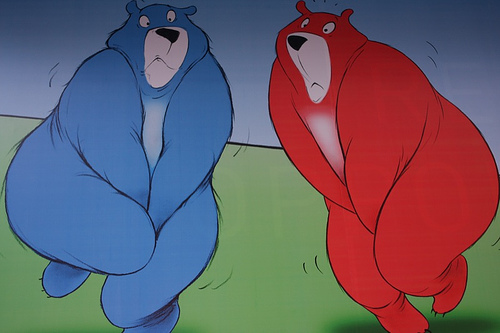 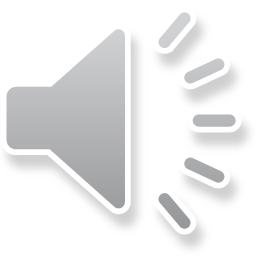 Humans
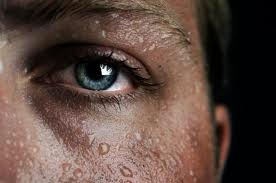 Humans excrete waste products through:
Urine
Feces
Expired air (CO2)
Sweat
Saliva
Breast milk
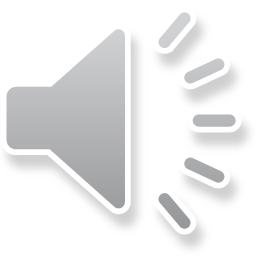 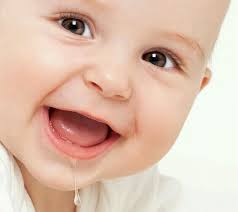 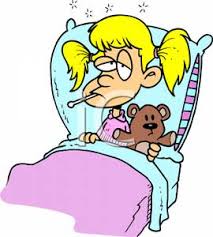 What about medicine?
Think of the last time you were sick.
					
	You most likely took some sort of medication that    	eventually helped you feel well again. 

	But what happened to the medicine once it completed 			its task?

			  It must be excreted!!!
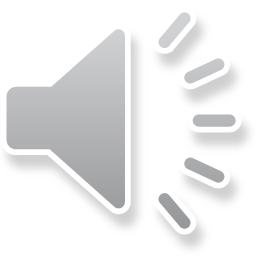 Excretion of Drugs
Drugs are eliminated from the body either unchanged by the process of excretion or converted to metabolites . 
Excretory organs, the lung excluded, eliminate polar compounds more efficiently than substances with high lipid solubility. 
Lipid-soluble drugs thus are not readily eliminated until they are metabolized to more polar compounds.
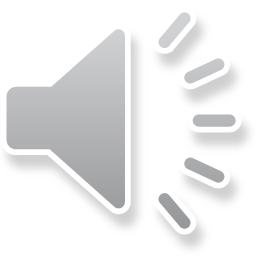 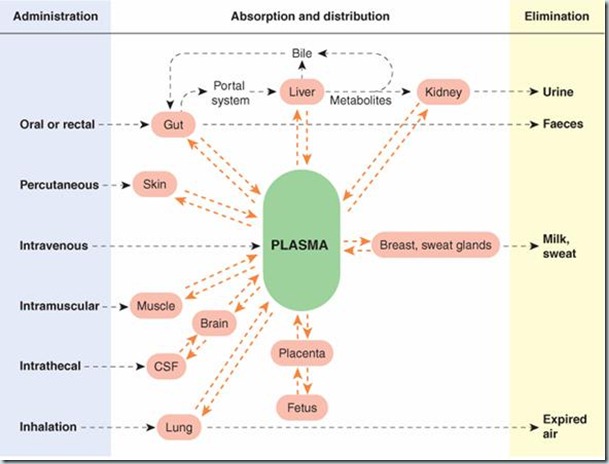 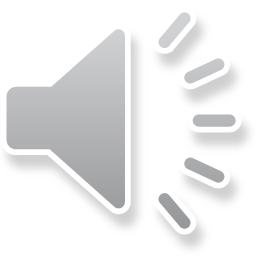 [Speaker Notes: Assignmet….examples of drugs?]
kidney 
The kidney is the most important organ for excreting drugs and their metabolites. 
Substances excreted in the feces are principally unabsorbed orally ingested drugs or drug metabolites excreted either in the bile or secreted directly into the intestinal tract and not reabsorbed.
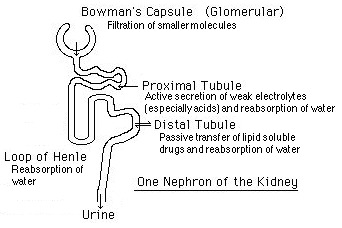 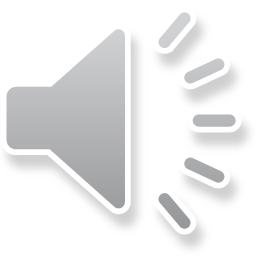 Major Excretory Processes in the Nephron
Glomerular filtration 
Increase drug conc. in lumen
Tubular secretion 
Increases drug conc. in lumen
Tubular re-absorption 
Decreases drug conc. in lumen
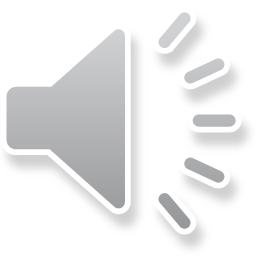 3/3/2021
11
Glomerular Filtration
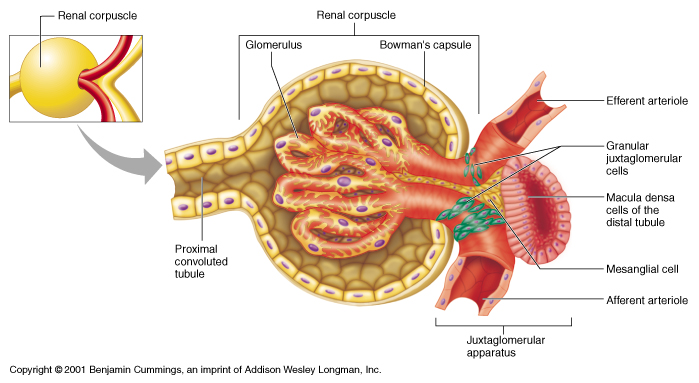 Begins at the glomerulus
Consists of a capillary network surrounded by Bowman's capsule
Small pores perforate the capillary walls
Drugs are forced through these pores
This process moves drugs from the blood into the tubular urine.
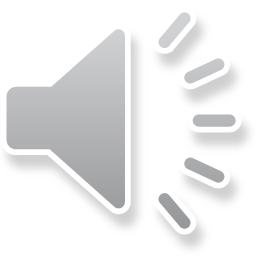 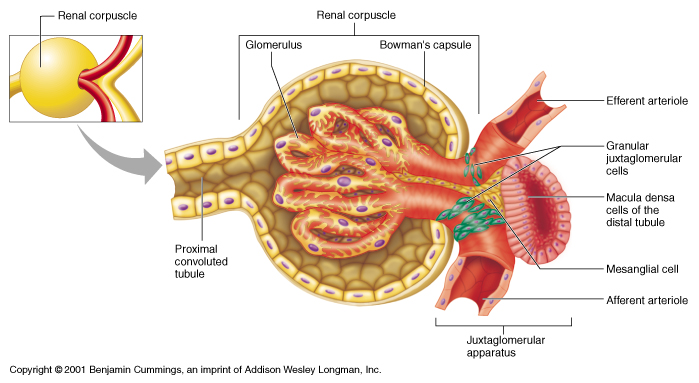 Fig. -Renal corpuscle
Passive Tubular Reabsorption
Blood vessels to the glomerulus  meet up with the renal distal tubule.
 Here, concentration of drugs in the blood are lower than drugs in the tubule. 
This concentration gradient acts as a driving force to move drugs from the tubule back into the blood (reabsorption).
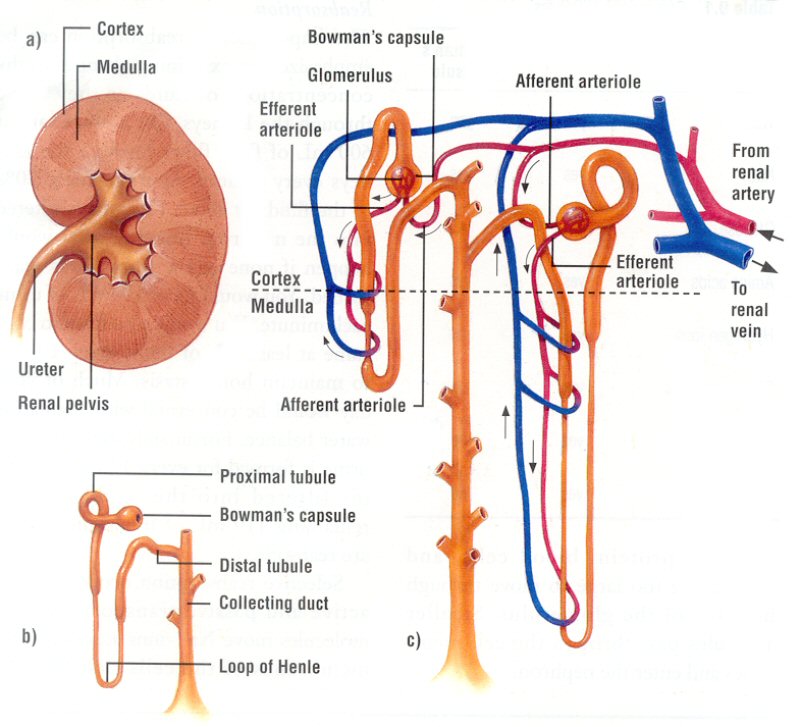 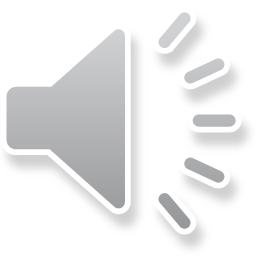 Fig. 6-Glomerular capsule.
http://kvhs.nbed.nb.ca/gallant/biology/nephron_structure.html
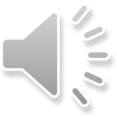 Active Tubular Secretion
Drugs are pumped from the blood to tubular urine via active transport systems.
An area of lower concentration toward an area of higher concentration.
Requires energy
Tubular cells contain P-glycoprotein in their membranes, which pump drugs into urine.
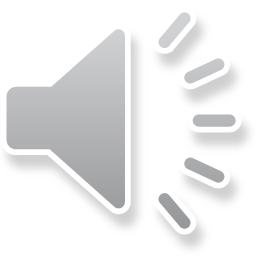 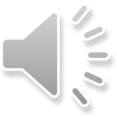 Fig. 7-Renal drug xcretion.
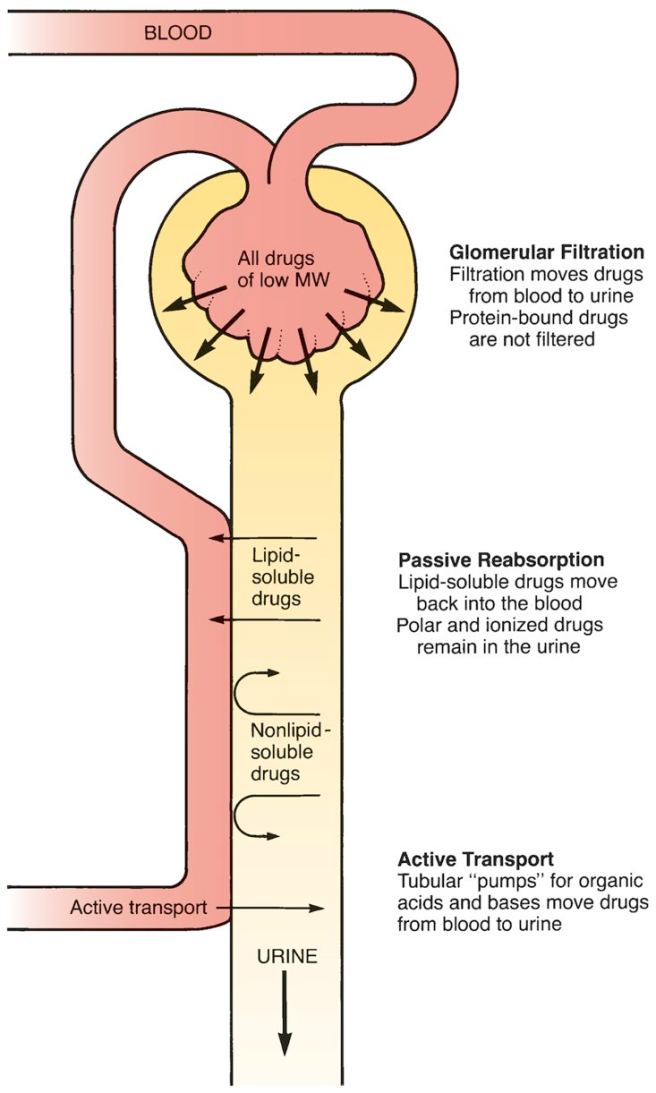 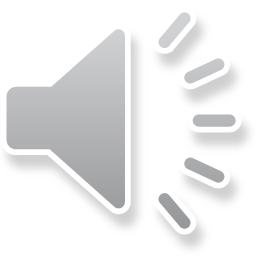 3/3/2021
15
Milk 
Excretion of drugs in breast milk is important not because of the amounts eliminated, but because the excreted drugs will have unwanted pharmacological effects in the nursing infant. 
   Lung 
Excretion from the lung is important
    mainly for the elimination of   	anesthetic  gases
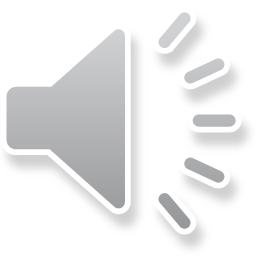 [Speaker Notes: Volatile drugs, such as gaseous anesthetics, alcohol, or drugs with high volatility, are excreted via the lungs into expired air]
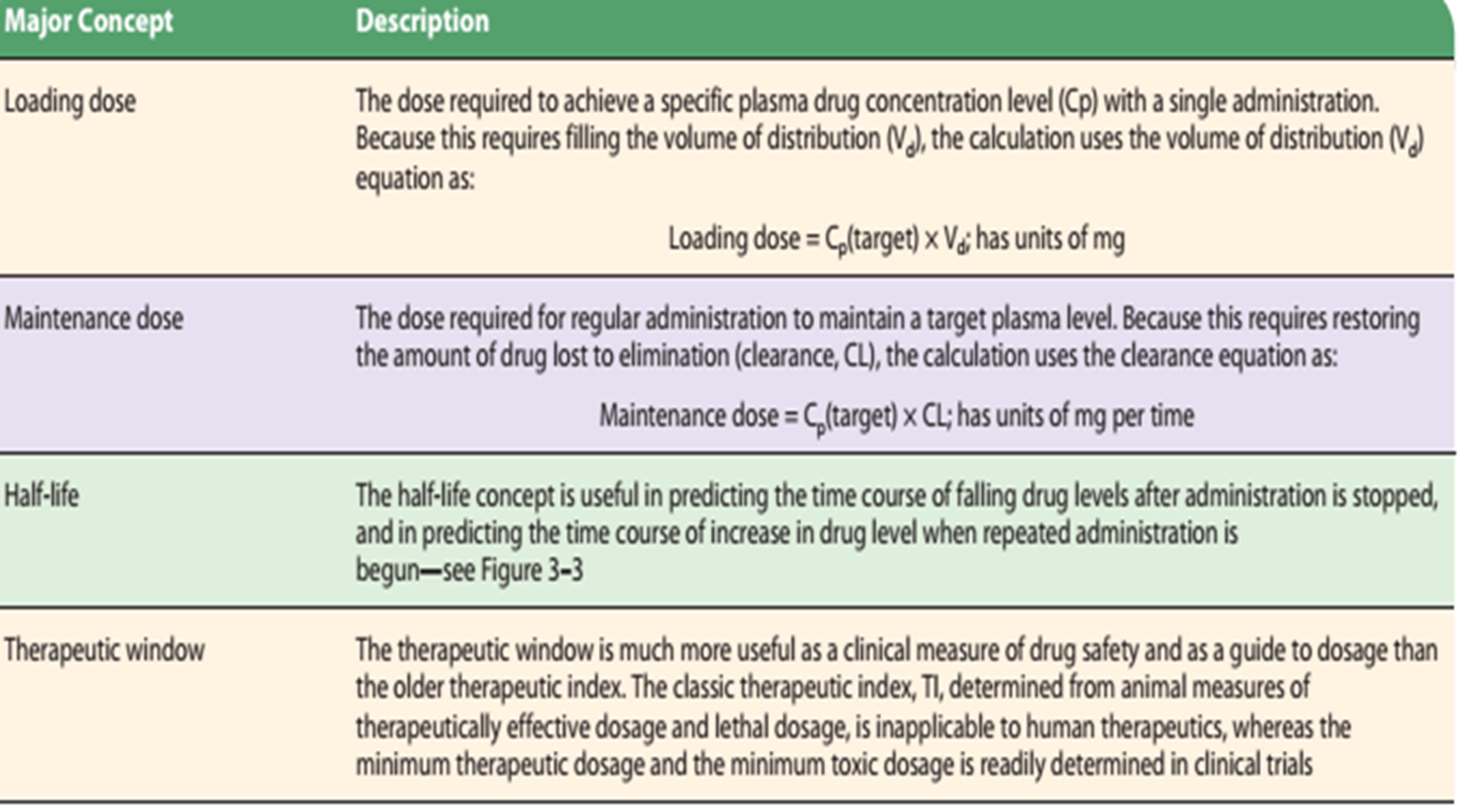 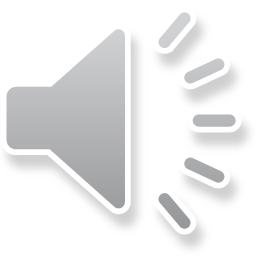 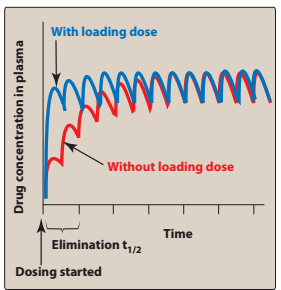 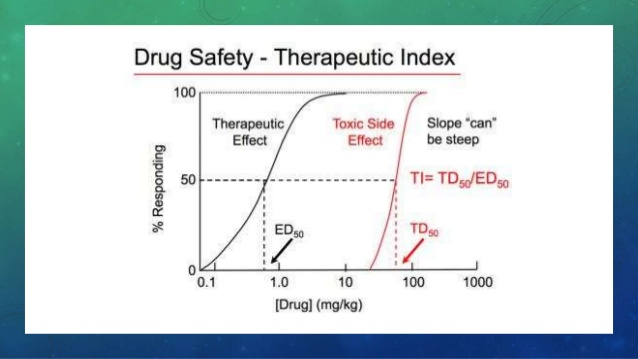 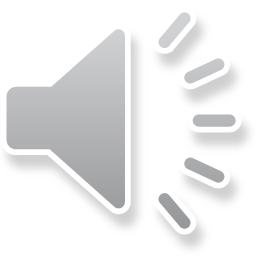 The dosing rate can be determined by knowing the target concentration in plasma (Cp), clearance (CL) of the
drug from the systemic circulation, and the fraction (F) absorbed
(bioavailability):
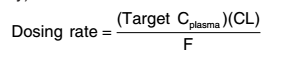 [Speaker Notes: Zero order…warfarin,theophylline  ,,,,]
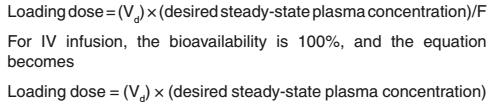 Advantage:
For drugs that have a relatively long half-life. Without an initial loading dose, these drugs would take a long time to reach a therapeutic value that corresponds to the steady-state level.
Disadvantage:
 Increased risk of drug toxicity and a longer time for the plasma concentration to fall if excess levels occur.